PRESENTATION OF THE 2016/17 ANNUAL PLAN  TO THE PPC
6 APRIL 2016
1
CGS ORGANOGRAM
OUTLINE OF PRESENTATION
THE MANDATE OF THE CGS
FOCUS AREAS
OPERATIONS
HUMAN RESOURCES
FINANCE
THE MANDATE OF THE CGS as amended by Geoscience Amendment Act, (No. 16 of 2010)
The systematic onshore and offshore geoscientific mapping of South Africa 
Basic geoscience research into the nature and origin of rocks
The collection and curation of all geoscience data and act as a National Geoscience Repository
Rendering of geoscience knowledge services and advice to the State 
Manage a number of national geoscience facilities on behalf of the country
Render commercial geoscience services and products to national and international clients
CGS FOCUS AREAS
GEOSCIENCE MAPPING
Mineral & Energy Resources
Environmental & Water
Engineering & Geo-hazards
OPERATIONS
6
Key National Priority Projects
Stimulation Of Investment on Mineral Resources Of South Africa.

Shale Gas 

Mine Rehabilitation – Derelict & Ownerless Mines

Mine Water Management

Microzonation of Johannesburg
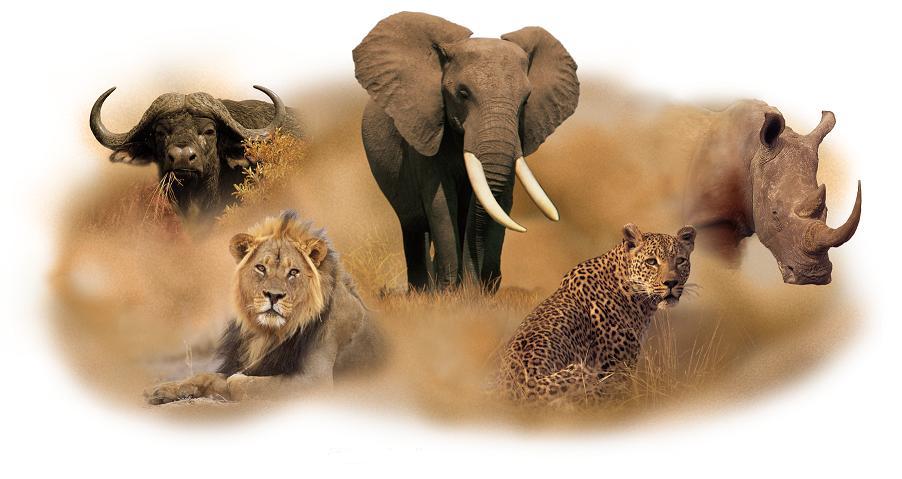 7
Importance of conducting research studies 
on Shale gas exploration
What is Shale gas:
Shale gas is a natural gas that is occurring and can be extracted from Shale. The natural gas can be utilised for power and energy production. South Africa has an estimate of 390 trillion cubic feet (tcf) of technically recoverable natural gas that can be extracted from Shale and this is embedded in the Karoo Basin. The natural gas estimates of the country are technically unproven.
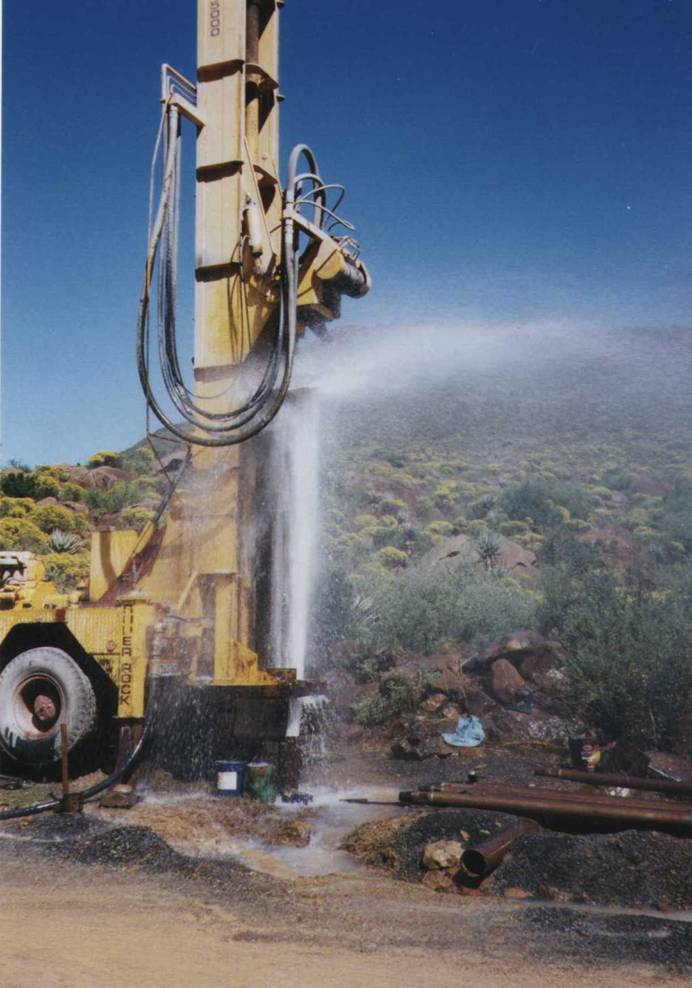 Shale gas primarily consists:
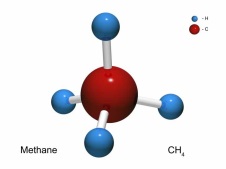 Shale gas exploration in South Africa could be facing various major unknown                    geological questions:
The amount of economically recoverable gas trapped in the Karoo formations;
The geo-environmental problems linked to the nature and the structure of the rock,
The ground water migration, and
The micro-seismicity related to Shale gas.
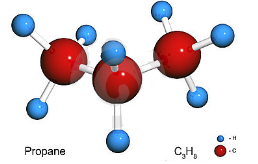 70 % - 90% in Shale gas
0% - 20% in Shale gas
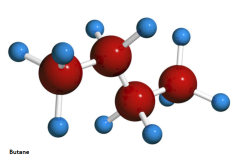 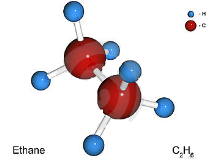 Why Shale gas is crucial for South Africa:
Its can provide clean energy.
The country can be less reliable to coal usage.
Increase the economy of South Africa.
0% - 20%  in Shale gas
0% - 20% in Shale gas
How will the CGS Shale gas project support the South African Government:
The CGS Shale gas project will serve as a baseline study for future shale gas research work and play a vital role in review of Petroleum Exploration and Exploitation Regulations. 
NEMA regulations will be utilised as a framework in identifying shortfalls of the environmental impacts of the shale gas explorations.
Shale gas project: Site-Selection
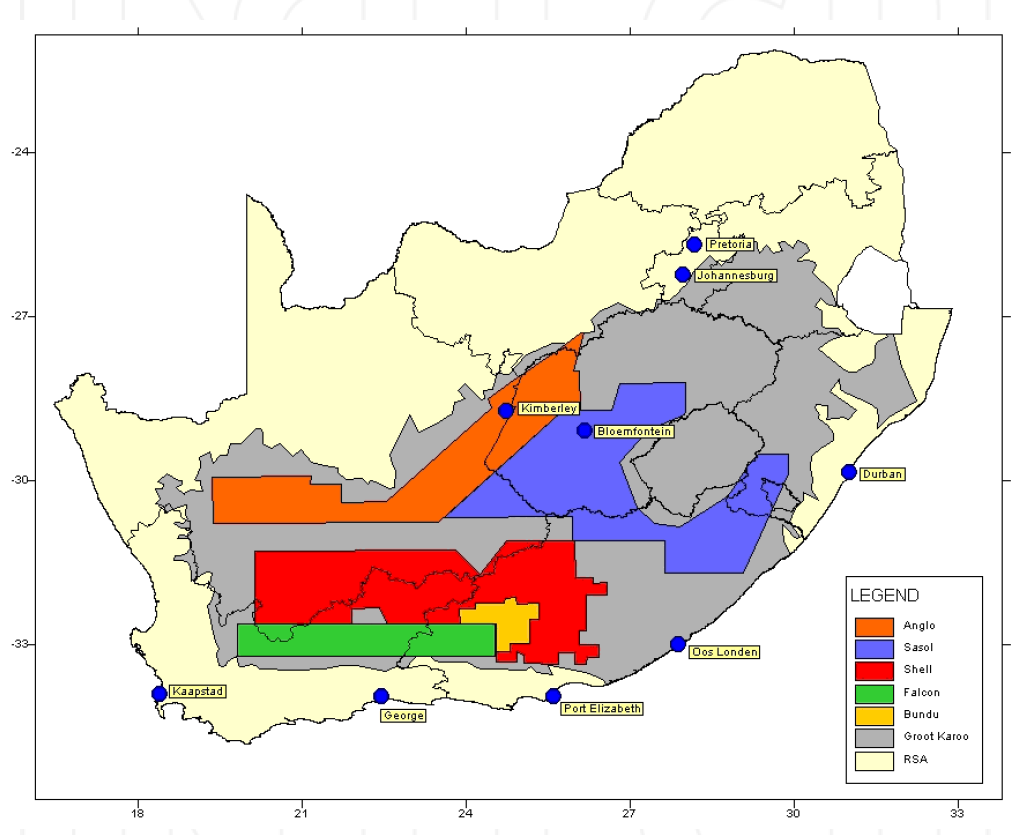 Project site
10
Derelict and Ownerless Mines
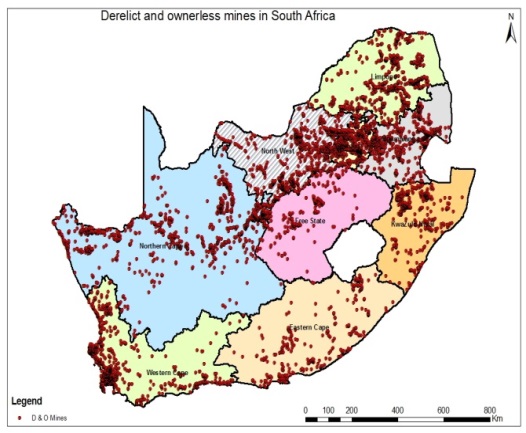 Mine Water Management Project
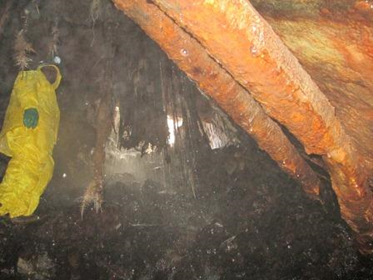 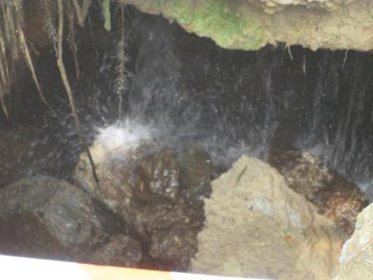 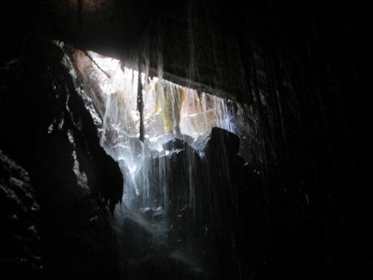 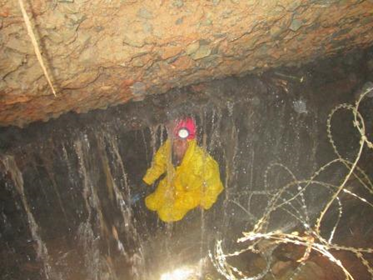 Photographs taken inside the New Kleinfontein opening, clearly showing the ingress of water (Courtesy of Gold One)
Recorded Seismic Events in Witwatersrand Basin      
            (from January 2008 to date)
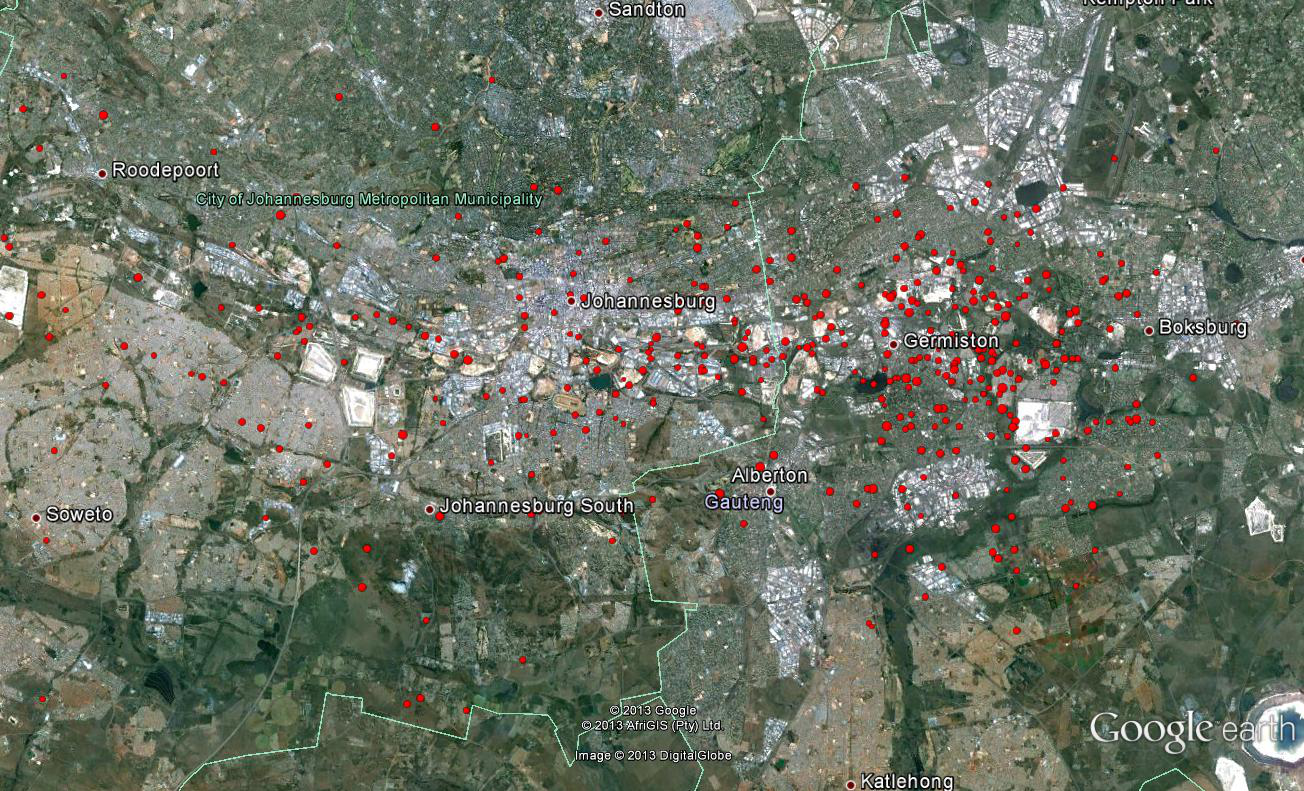 13
Macroseismic survey of the magnitude 5.5, 2014 Orkney earthquake
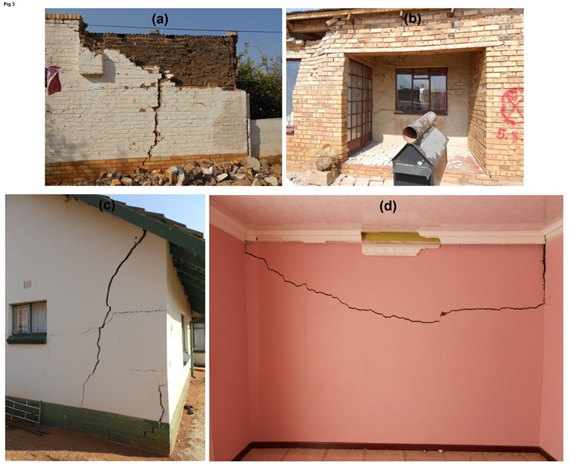 Commercial Projects
Geological mapping of Namibia
Hydrogeological mapping of Malawi
Geological mapping of Malawi
Supervisory role in mapping of Cameroon
City of Johannesburg –Ground water study
ENVIREE (EU) – Feasibility of extraction of REE from mine wastes
SANEDI- Carbon Capture Storage
15
HUMAN RESOURCES
16
Staff Profile as at 31 March 2016
17
World-class People Perspective
18
World-class People Perspective (cont.)
19
FINANCE
20
Budget  2015/16 – 2018/19
21
22
23
24
25
35th IGC - Cape Town, South Africa
27 August – 4 September 2016
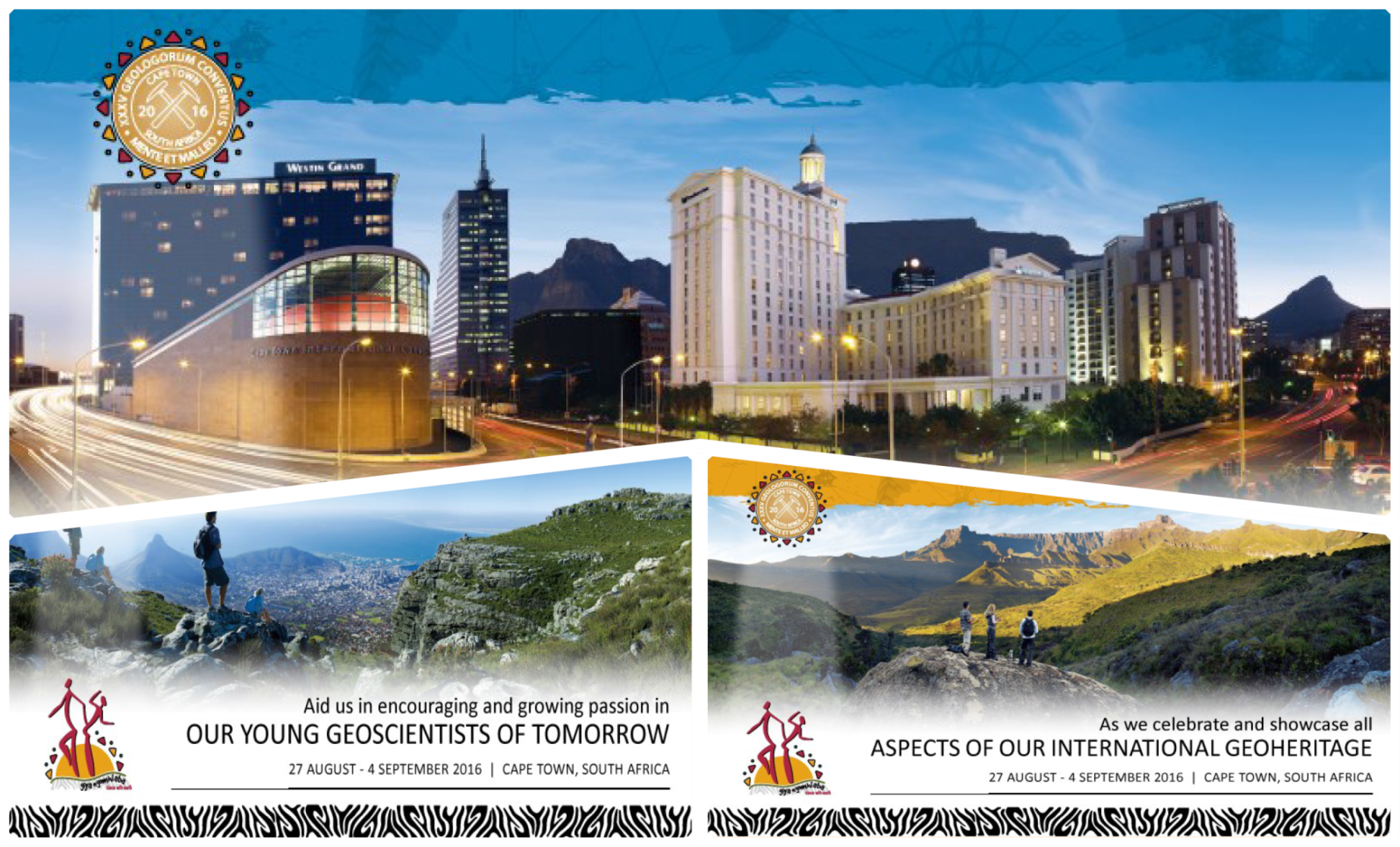 26
THANK YOU
27